ATTN Presenters – please review and remove this slide from your PowerPoint deck before uploading.
Citing References
If you plan to reference or cite materials that are not your original work, please reference it on the slide or in a summary slide using APA as a style guide.
https://owl.english.purdue.edu/owl/resource/560/17/

Polling
If you have been approved to use polling by the PMI EMEA Congress Team, please allocate a slide to where the survey should be positioned in your presentation.  This slide will be an indicator for PMI to insert your approved survey.

Presentation File Name
Session#_Last name _ First Name-presentation_v1
2
Disclaimer
The views and opinions expressed in the following PowerPoint slides are those of the individual presenter.
These PowerPoint slides are protected under the copyright laws of the United States of America and other countries. Used by permission. All rights reserved. Project Management Institute and PMI are registered trademarks. All other trademarks are the property of their respective owners.
The PowerPoint slides are for registered attendees of the PMI® EMEA Congress 2019.
3
Learning Objectives
(insert learning objectives here)
4
Title of Slide (SAMPLE)
Insert presentation content here
Minimum recommended font size = Arial 20
Maximum recommended number of lines to be displayed per page = 8
Keep information on the screen and away from the edges
Refrain from using light colors for font.
5
Evaluate this Session!
Provide your feedback via the event mobile app by completing a brief evaluation.  Your feedback will help future programming!
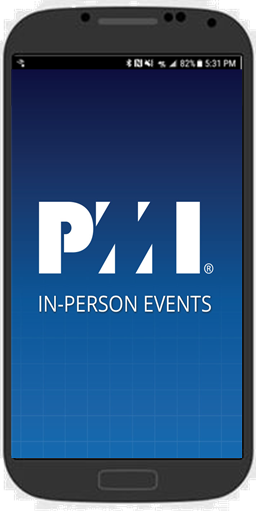 To access the survey:
Select agenda icon
Select specific session
Tap Rate Session at the top of the screen or tap the clipboard image on the left side.
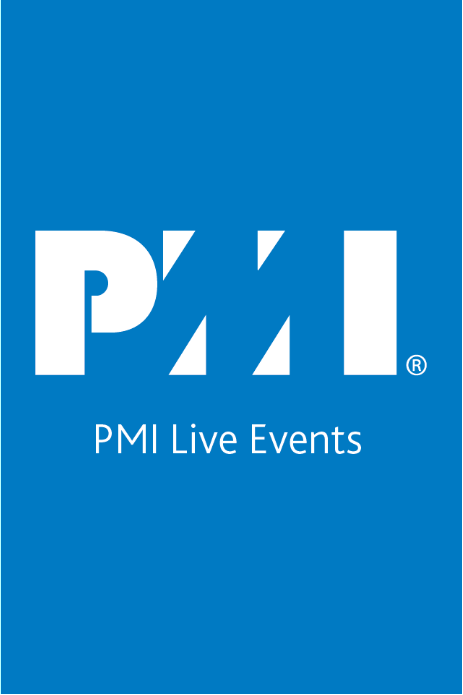 6
#PMIEMEA18
[Speaker Notes: ATTN Presenters:
This slide should be used at the end of your presentation to encourage Participants to provide feedback.]